My presentatoin«Famous people»
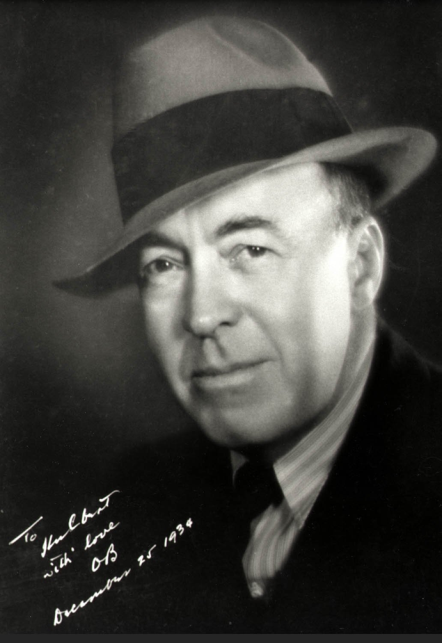 Edgar Rice Burroughs
Edgar Rice Burroughs was born in Chicago, USA in 1875.
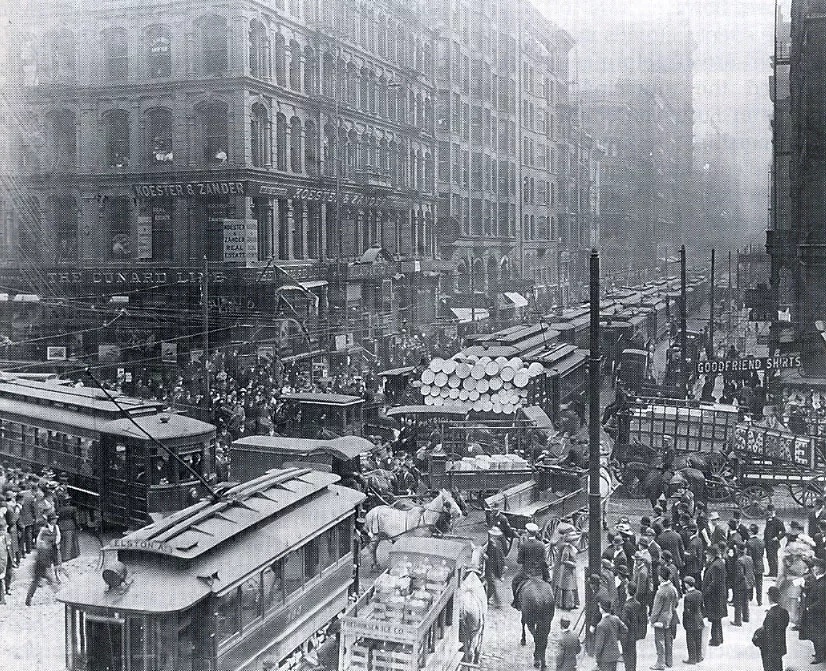 IIn family of George Burroughs and Mary Evalayn Saiger.
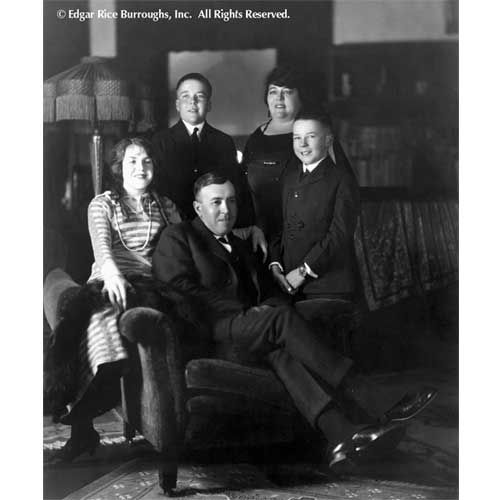 He was fourth son in the family. He had family in 1900. His wife had name Emma Centania  of the Hulbert.
He studied in school`s Brown. Then he studied in school`s Malpetuso for girls. Then he studied in school`s Endvitsky.
Then he was in army. But thorough 10 moths he left army.
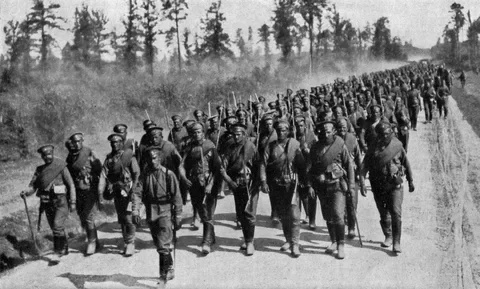 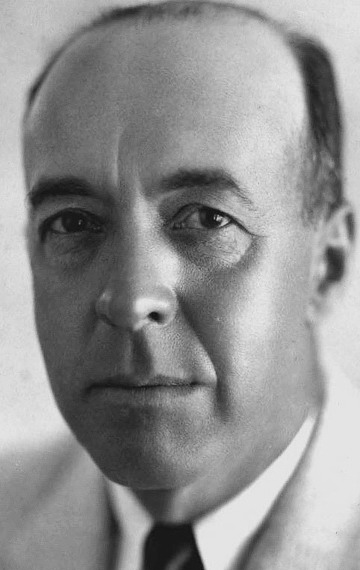 Then he became a writer.
He wrote «Under the Moons of Mars», «Tarzan off the Apes», «John Carter».
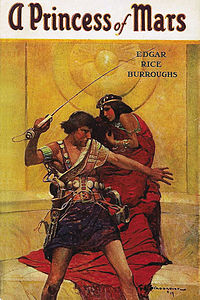 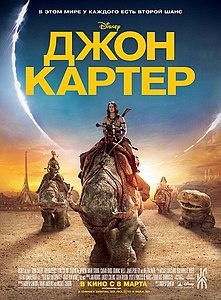 His works were in Pulp magazines. His alias  was «Normal Bean», but in the magazines «Norman Bean» was written. Then he had company`s Edgar Rice Burrough , Ins.
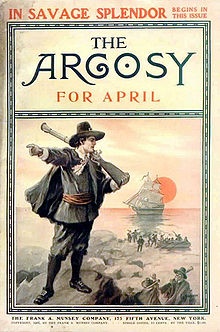 I like book`s «Tarzan of the Apes». This is very interesting adventure about one man.
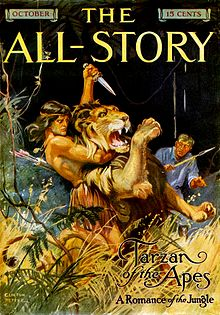 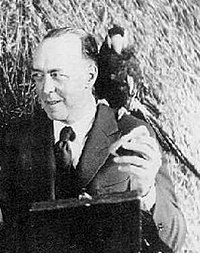 This is very popular  writer and in our days.Презентация Котлярова Григория 7В класса